How to Use Feedback to Learn and Grow
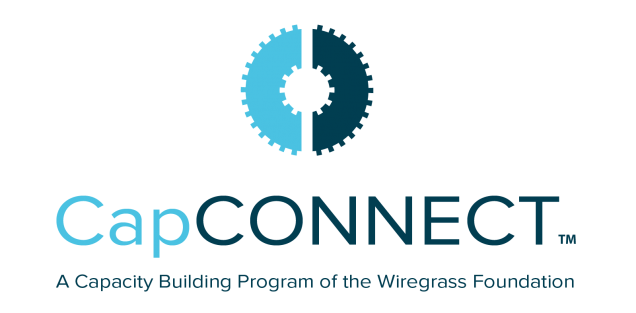 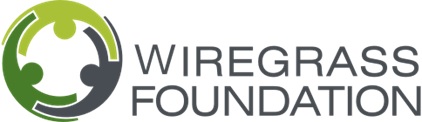 Presented by Fran LaMattina
For CapCONNECT Executive Directors
January 2024
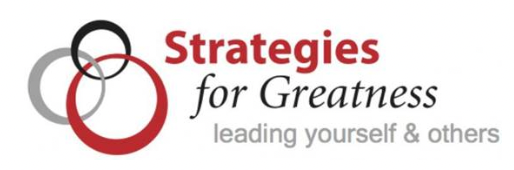 Desired Outcomes
Understanding of why it is important to ask for and give constructive, “life giving” feedback
Greater awareness of the types of feedback and the barriers in asking for and receiving feedback
Becoming more skillful in asking for and receiving feedback
Practice in giving and receiving feedback
Take on the goal of being a person who is committed to asking for and giving feedback
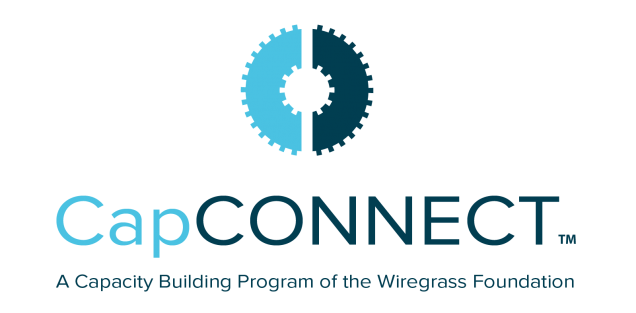 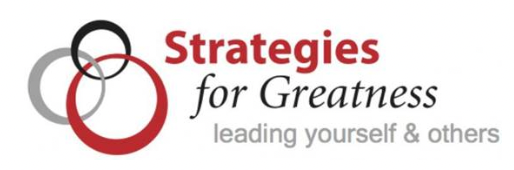 Informal Survey
Have you ever asked for feedback about your behavior or effectiveness?
Why or why not?
If you did, what did you learn?  
Are you open to learning how to make feedback work for you?
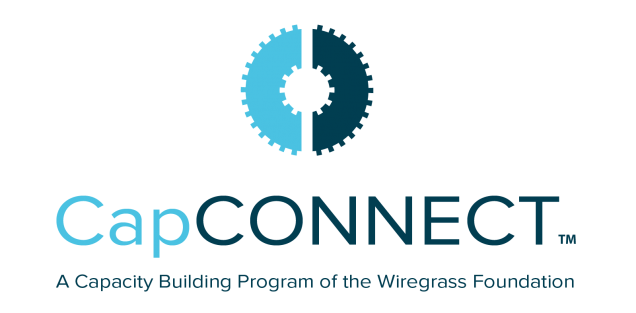 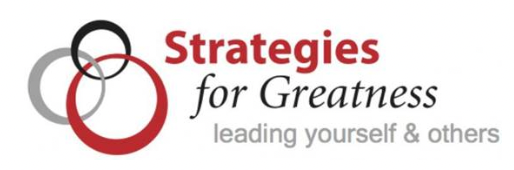 Interesting Information About AI’s Top Attributes Associated with Strong Leadership
Builds Relationships
Takes Risks
Is Adaptable
Seeks Feedback
Sets Goals
Learns Continuously
Practices Self Awareness
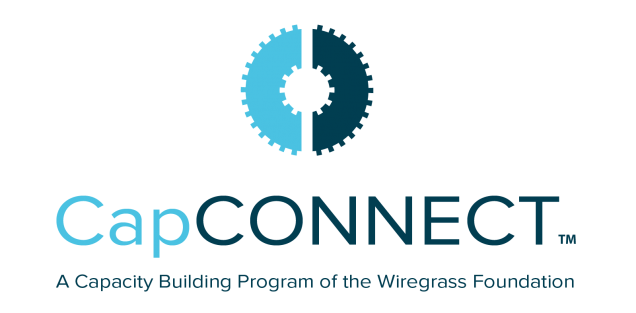 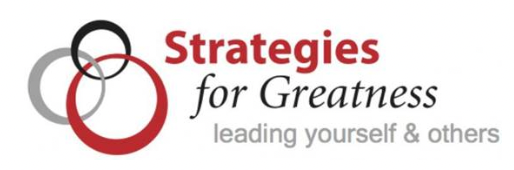 3 Things are Important in Using Feedback to Learn and Grow
Asking
Receiving
Being open to Change
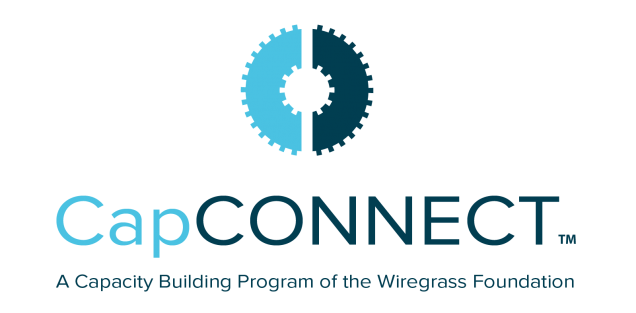 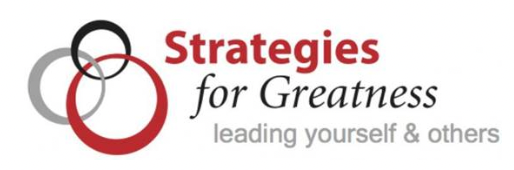 ASKING – Why it’s Important
You get to shape the feedback you receive by asking for what you desire
You take responsibility for understanding your impact on others
You demonstrate your commitment to growth and learning and build your leadership capabilities
You eliminate the middle person, and you get the information you want and need directly
You learn how to be vulnerable and model it for others
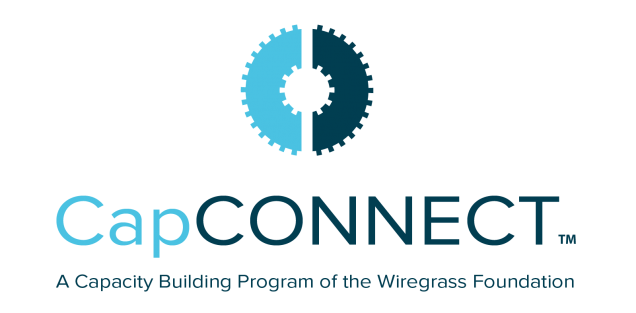 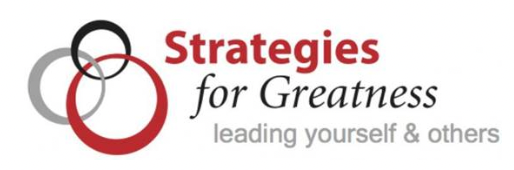 Benefits from RECEIVING
Reveals your blind spots
Shows you what areas are strong for you, and which you need to develop
Strengthens your relationships and causes others to respect you more
Your effectiveness will likely improve, and you will feel more satisfaction
You often receive more positive information than you think
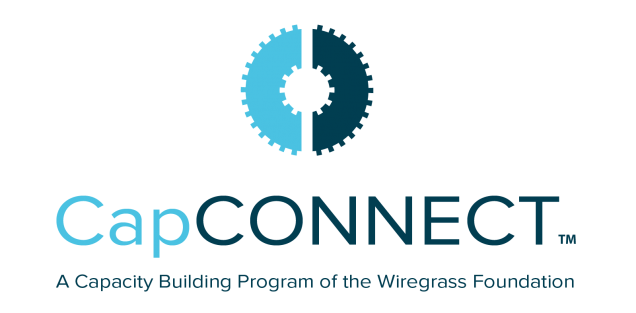 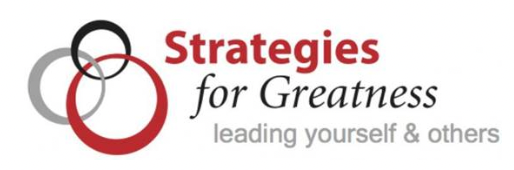 How Courageous are you in Asking for Feedback?
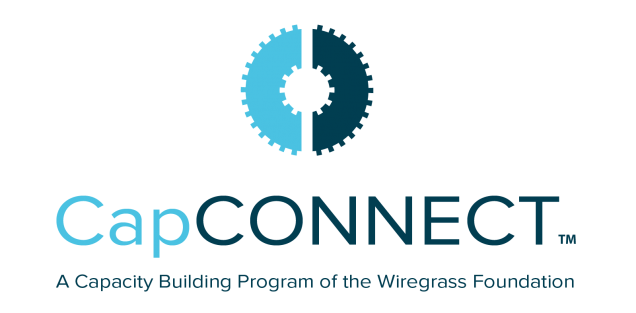 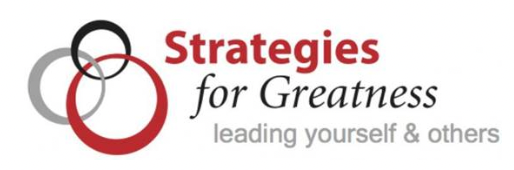 Typical Excuses for Not Asking for Feedback
Too busy
It’s uncomfortable/scary
I don’t like doing it
If I’m honest, I am not open to changing
I don’t really care what others think about me
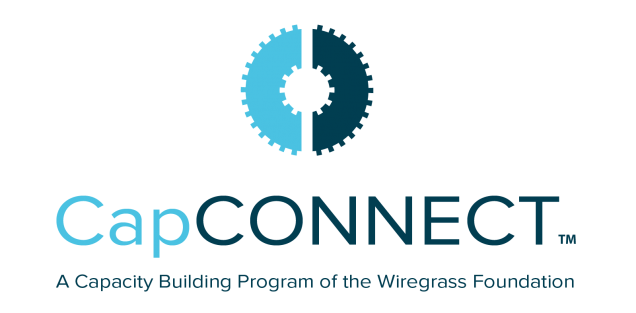 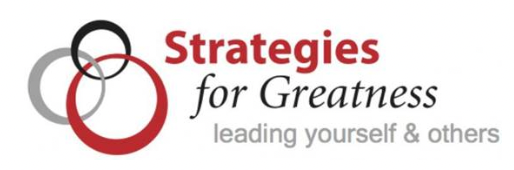 Types of Feedback
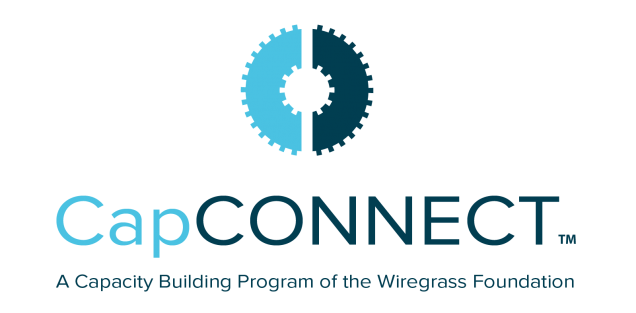 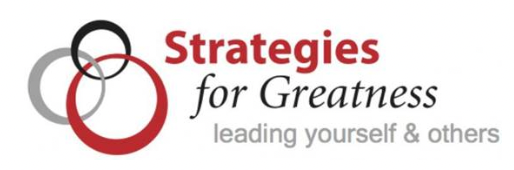 Barriers to Letting Feedback In
3 Different Types of Triggers:
Truth Triggers
Relationship Triggers
Identity Triggers
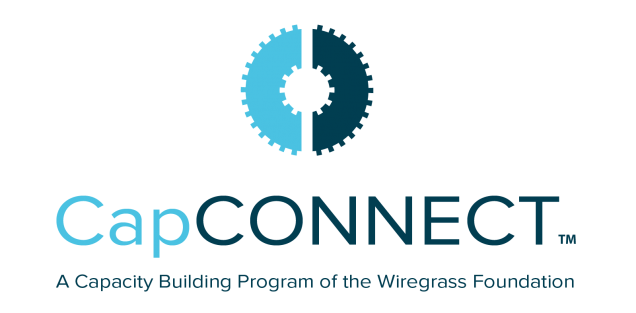 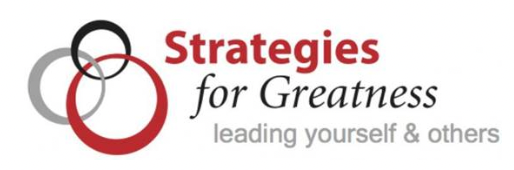 Truth Triggers
Information doesn’t seem true or accurate
Our version of the truth is different
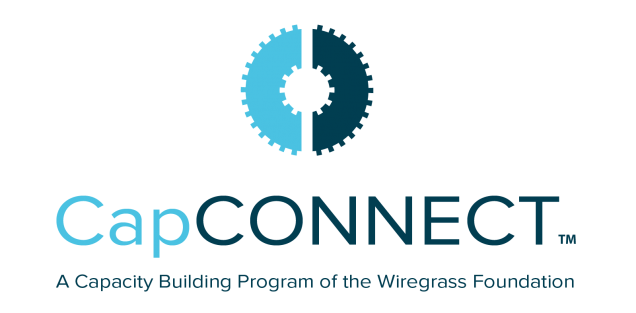 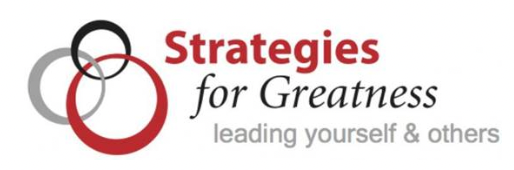 Relationship Triggers
We don’t like or respect the person giving the feedback
We are much more likely to accept feedback if it comes from a person we like and with whom we have a solid relationship
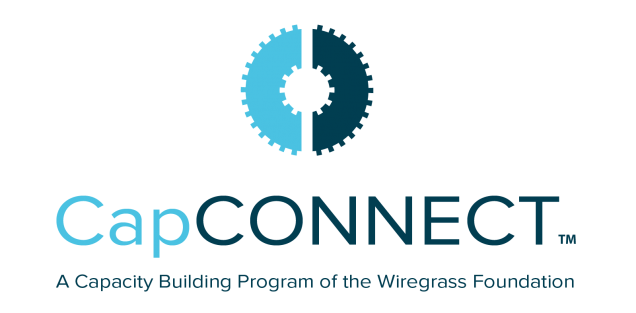 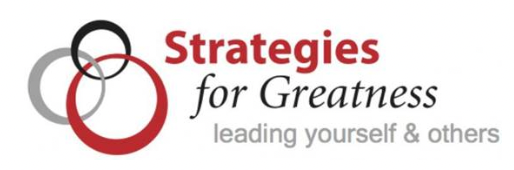 Identity Triggers
The feedback just doesn’t jive with how I see myself
It threatens the identity I hold of myself
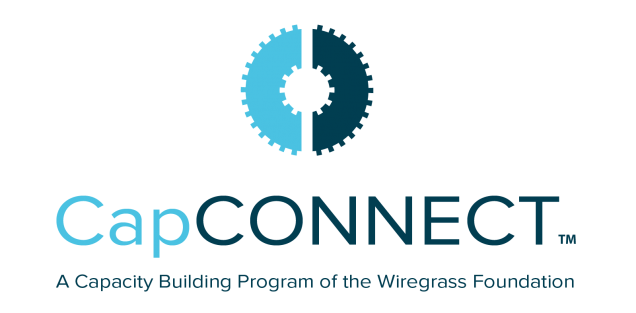 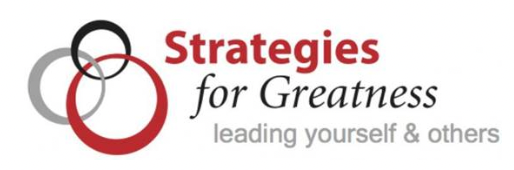 Think Back on Feedback Conversations you Have Had in the Past…
Which of the 3 triggers have been activated the most for you?
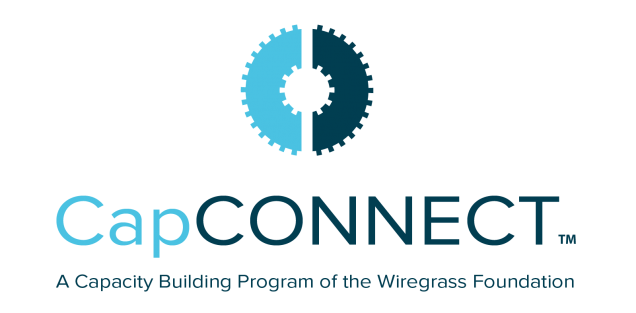 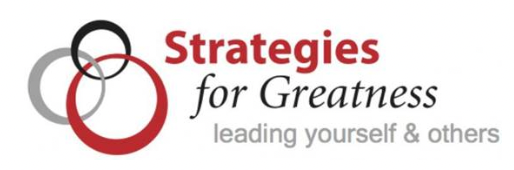 How Do You Ask for Feedback?
Prepare:  what kind of feedback do you want to receive?  Honestly ask yourself if you are open to receiving it.
Ask for one or two things at most.
Skillfully ask:  use an open ended, specific question, e.g., What is one thing I am doing or not doing which you’ve observed I can do more effectively?
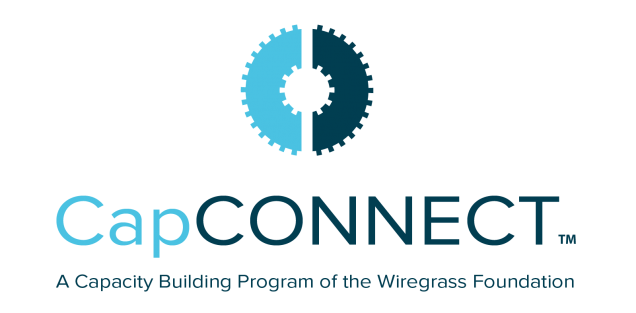 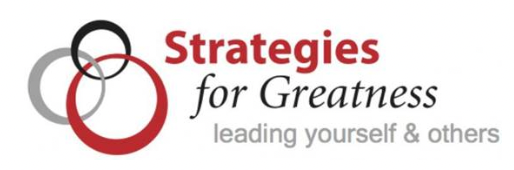 Possible Reactions to Feedback
Thank you, gratitude
Curiosity, “tell me more”
You find the kernel of truth and make some adjustments
Denial
Arguing
Deflection—this is called “switch tracking” – when you change the topic of feedback to you, to feedback to them
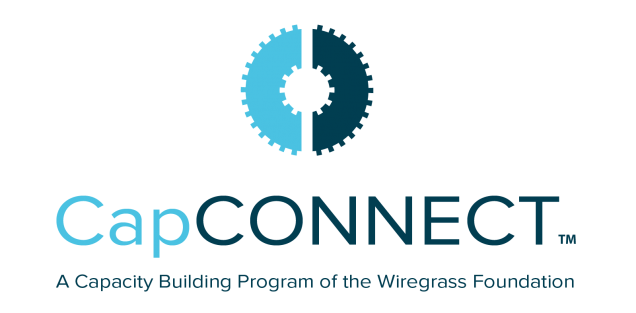 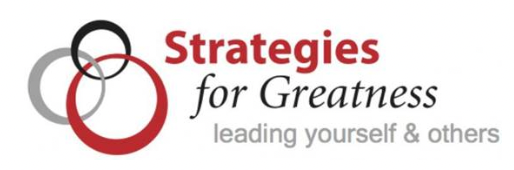 How to Receive Feedback
Breathe and listen for understanding
Paraphrase to get clarity
Discern the “kernel of truth”
Thank the person who had the courage to share their experience with you
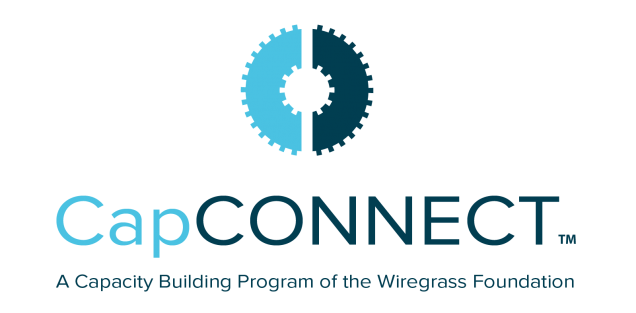 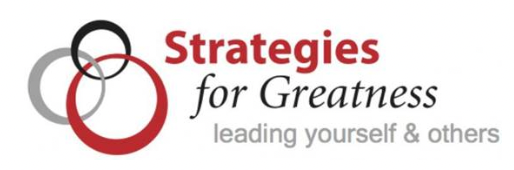 Preparation for Practice Session
Each of you is assigned a practice partner for asking for and receiving feedback.  For your assigned partner, ask and answer these two questions: 
“What is one thing I am doing that makes our community better?”
“What is one thing I am doing, or failing to do, that gets     in the way of helping our community more?”
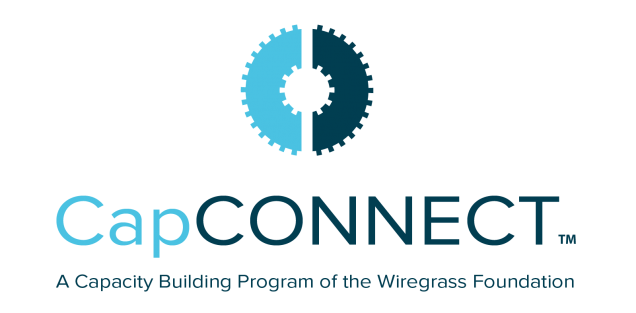 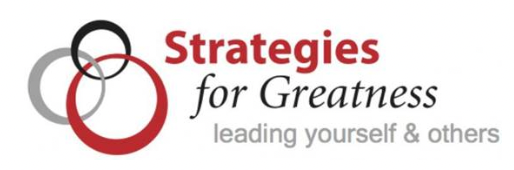 2024 Feedback Goals
Some options:
Ask for feedback regularly from your Board
Give feedback to your direct reports regularly, especially after an event or in quarterly performance check ups
Ask for feedback from safe people
Give positive appreciation as much as possible
Be Bold.  Be Brave. But Be Kind.
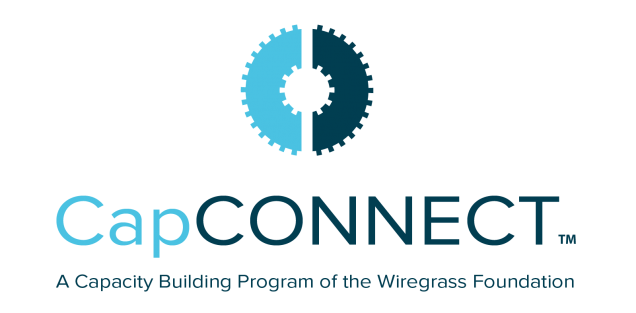 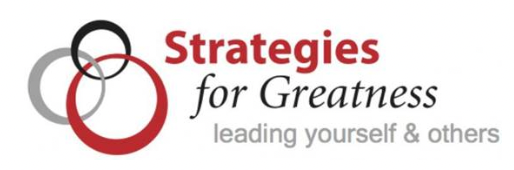